US Pressure Groups
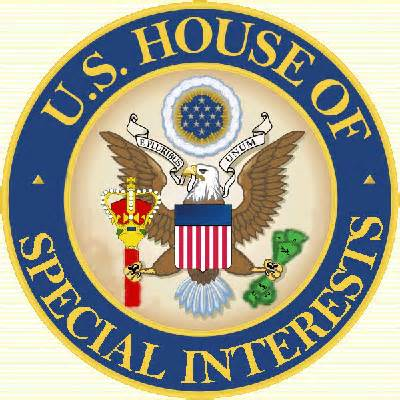 (…the 4th Branch of Government?)
Interest Groups Past and Present: The “Mischiefs of Faction”
A Nation of Interests:

The founders of the Republic referred to what are present day interest groups as Factions.
James Madison foresaw “factions” as an inevitable development, with tendency toward “instability and injustice.”
Interest groups are also sometimes called “special interests.”
Some Americans identify with groups distinguished by race, gender, ethnicity, age, occupation, or sexual orientation.
Others form groups based on common issues or interests, i.e. gun control, tax reduction, education.  Such groups or associations that seek to influence government in some way are called Interest Groups.
Types of Interest Groups
Social Movements: 

A large body of people who are interested in a common issue, idea, or concern that is of continuing significance and who are willing to take action to support or oppose it.
Interest groups sometimes begin as movements (e.g. LGBT*)
Social movements represent groups that have felt unrepresented by government (NOW ~ National Organisation of Women)

How do they differ?

Interest groups usually work within the framework of government & employ tactics such as lobbying to achieve their goals.
Movements seek to change attitudes or institutions, not just policies (although the outcome can effect legislation/the government, e.g. *Lawrence vs Texas, 2003)
Types of Interest Groups (continued)
Economic Interest Groups:

Business: Large corporations, including multinationals (Microsoft!?)
Trade and Other Associations: Businesses with similar interests join together as associations which are as diverse as the product and services they provide (e.g. TAFTA - The Transatlantic Free Trade Agreement & the powerful lobby group the Chamber of Commerce of the US). 
Labour: Workers’ associations with shared interests, ranging from professional standards to wage & working conditions (e.g. American Farm Bureau Federation, United Farm Workers Association).
Union Membership in the U.S. Compared to Other Countries
Types of Interest Groups (continued)
Economic Interest Groups: 
Professional Associations: Professional associations with shared interests (e.g. American Medical Association, American Bar Association, American Federation of Teachers, American Realtors Association).
Ideological or Single-Issue: Interest Groups (also referred to as Advocacy Groups… inc. NOW, NAACP, Stop the War Coalition)
Public Interest Groups:  Seek to influence policy on Capitol Hill & in state legislatures on issues like - environmental issues, safe energy, consumer protection (e.g. PIRG, the federation of state Public Interest Research Groups stands up to powerful special interests on behalf of the American public). 
Nongovernmental Organizations:(NGOs ), e.g. The Federal Reserve.
Types of Interest Groups (continued)
Government & Government Employee Interest Groups:

Governments are themselves important interest groups.
Government employees form a large and well-organized group. 
Also government groups can represent the interests of other governments (e.g. AIPAC – American Israel Public Affairs Committee - empowers pro-Israel activists). 
Many cities & state governments have lobbyists in Washington to act in their interest. 
Most foreign governments also hire lobbyists to promote their interests in Congress and the White House.
Public employees are increasingly important to organised labour because they constitute the fastest-growing unions in the USA over the last decade (Today most labour unions in the United States are members of one of two larger umbrella organizations, e.g. AFL-CIO - American Federation of Labor–Congress of Industrial Organizations).
Types of Interest Groups (continued)
Other Interest Groups:
Nationality Groups (e.g. the National Association of Arab-Americans, or MALDEF - The Mexican American Legal Defense & Educational Fund, Religious organizations – The Christian Coalition).
Environmental Groups (e.g. the Sierra Group)
Veteran’s Groups (e.g. The League of Conservation Voters)
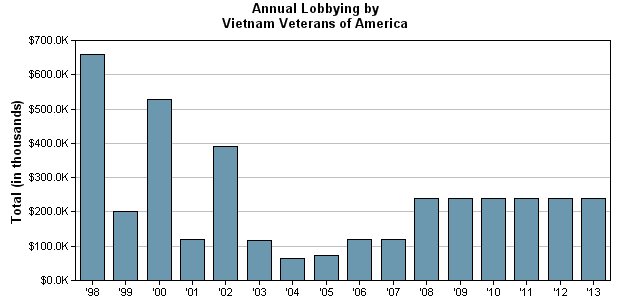 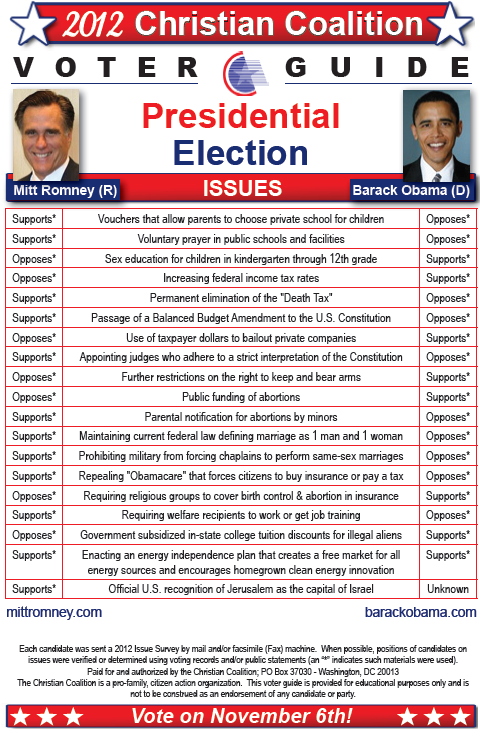 Types of Interest Groups (continued)
Ideological or Single-Interest Groups: 
e.g. The Christian Coalition distributes voter guides before elections as one means of influencing  politics
NRA: The National Rifle Association





AARP: American Association of Retired Persons
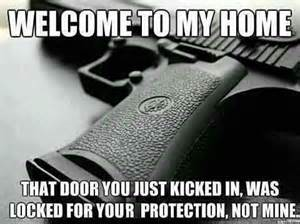 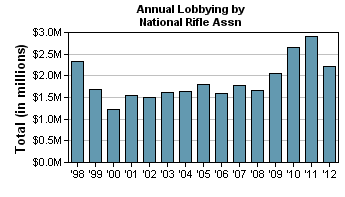 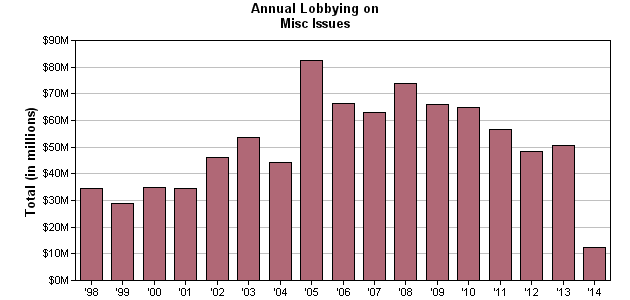 The Nation’s Most Powerful Interest Group
36 million members
Offers a wide array of material benefits like insurance
One of the most influential lobbying groups in D.C
Types of Interest Groups (continued)
Public Interest Groups:









Foreign Policy Interest Groups
Council on Foreign Relations
American-Israel Political Action Committee
 Public Sector Interest Groups
National Governors Association
National League of Cities
National Educational Association
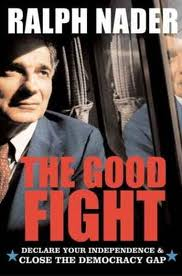 (e.g. Ralph Nader – Made his political name in consumer rights. Ran for president as Green Party candidate in 1996 & more controversially in 2000, & as independent in 2004 (still not ruling himself out of 2016!?)
Examples of Major organised Interest Groups
Characteristics & Power of Interest Groups
Collective Action: Refers to how groups form & organise to pursue their goals or objectives, including how to get individuals and groups to participate and cooperate. 

Public Choice: Synonymous with “collective action.” Public choice specifically studies how government officials, politicians, and voters respond to positive and negative incentives.
Characteristics & Power of Interest Groups (contd.)
Size & Resources	
Incentive to participate
Cohesiveness
Leadership
Techniques
Publicity & Mass Media Appeals
Mass Mailing
Direct Contact with Government 
Federal Register (an official document, published every weekday, listing the new & proposed regulations of executive departments & regulatory agencies.  Organised groups have ready access to this to influence Congress).
Leadership Profile:

1. Marian Wright Edelman: 
Founder & president of the Children’s
Defense Fund.

2. Benjamin Todd Jealous:
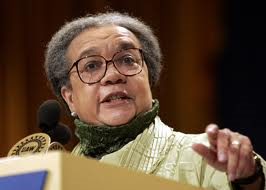 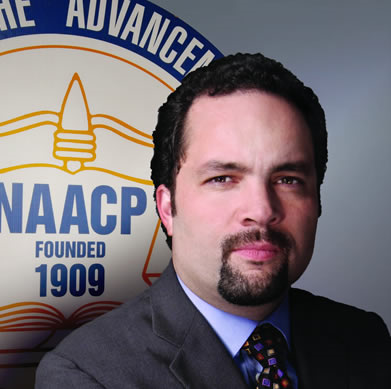 The 17th President & CEO of the NAACP, appointed in 2008. During his tenure the NAACP's online activists have swelled from 175,000 to more than 675,000; its donors have increased from 16,000 individuals per year to more than 132,000; and the number of total NAACP activists has topped one million.
Characteristics & Power of Interest Groups (contd.)
Techniques: (continued)
Litigation (NAACP & XIVth Amendment)
Amicus curiae (“friends of the court”) briefs – Filed by an individual or organization to present arguments in addition to those presented by the immediate parties to a case (e.g. The National Rifle Association (NRA) played an important role in the Supreme Court case of District of Columbia v. Heller (2008), in which the Court declared unconstitutional the law banning the ownership of handguns in that District). 
Election Activities
Forming a Political Party (e.g. the Tea Party, 2009)
Cooperative Lobbying
Protest
Candidate Support - e.g. The America Israel Public Affairs Committee (AIPAC) helps connect donors with candidates, especially to the network of pro-Israel political action committees. AIPAC meets with every candidate running for Congress. These candidates receive in-depth briefings to help them completely understand the complexities of Israel’s predicament and that of the Middle East as a whole. A ‘position paper’ on their views of the US-Israel relationship  is required in order to gain funding/support. Among politicians considered unfriendly to Israel who AIPAC has helped defeat include Cynthia McKinney, Paul Findley, Senators William Fulbright & Aali Stevenson.
In 2013, $3,231,891,794 was spent on Influence & Lobbying
Number of Lobbyists*

1998 $10,406 10,406 
1999 $12,932 12,932 
2000 $12,536 12,536 
2001 $11,831 11,831 
2002 $12,113 12,113 
2003 $12,913 12,913 
2004 $13,167 13,167 
2005 $14,072 14,072 
2006 $14,495 14,495 
2007 $14,837 14,837 
2008 $14,194 14,194 
2009 $13,788 13,788 
2010 $12,965 12,965 
2011 $12,715 12,715 
2012 $12,431 12,431 
2013 $12,341 12,341 
2014 $9,927 9,927
Total Lobbying Spending

1998 $1,455,024,561 $1.46 Billion  
1999 $1,447,296,929 $1.45 Billion  
2000 $1,572,669,380 $1.57 Billion  
2001 $1,640,698,967 $1.64 Billion  
2002 $1,833,473,554 $1.83 Billion  
2003 $2,063,548,117 $2.06 Billion  
2004 $2,196,988,706 $2.20 Billion  
2005 $2,443,255,142 $2.44 Billion  
2006 $2,634,301,139 $2.63 Billion  
2007 $2,875,059,719 $2.88 Billion  
2008 $3,300,553,025 $3.30 Billion  
2009 $3,502,204,934 $3.50 Billion  
2010 $3,548,118,489 $3.55 Billion  
2011 $3,326,967,436 $3.33 Billion  
2012 $3,307,187,543 $3.31 Billion  
2013 $3,231,891,794 $3.23 Billion  
2014 $811,885,919 $0.81 Billion
NOTE: Figures are on this page are calculations by the Center for Responsive Politics based on data from the Senate Office of Public Records. Data for the most recent year was downloaded on April 28, 2014. See: http://www.opensecrets.org/lobby/